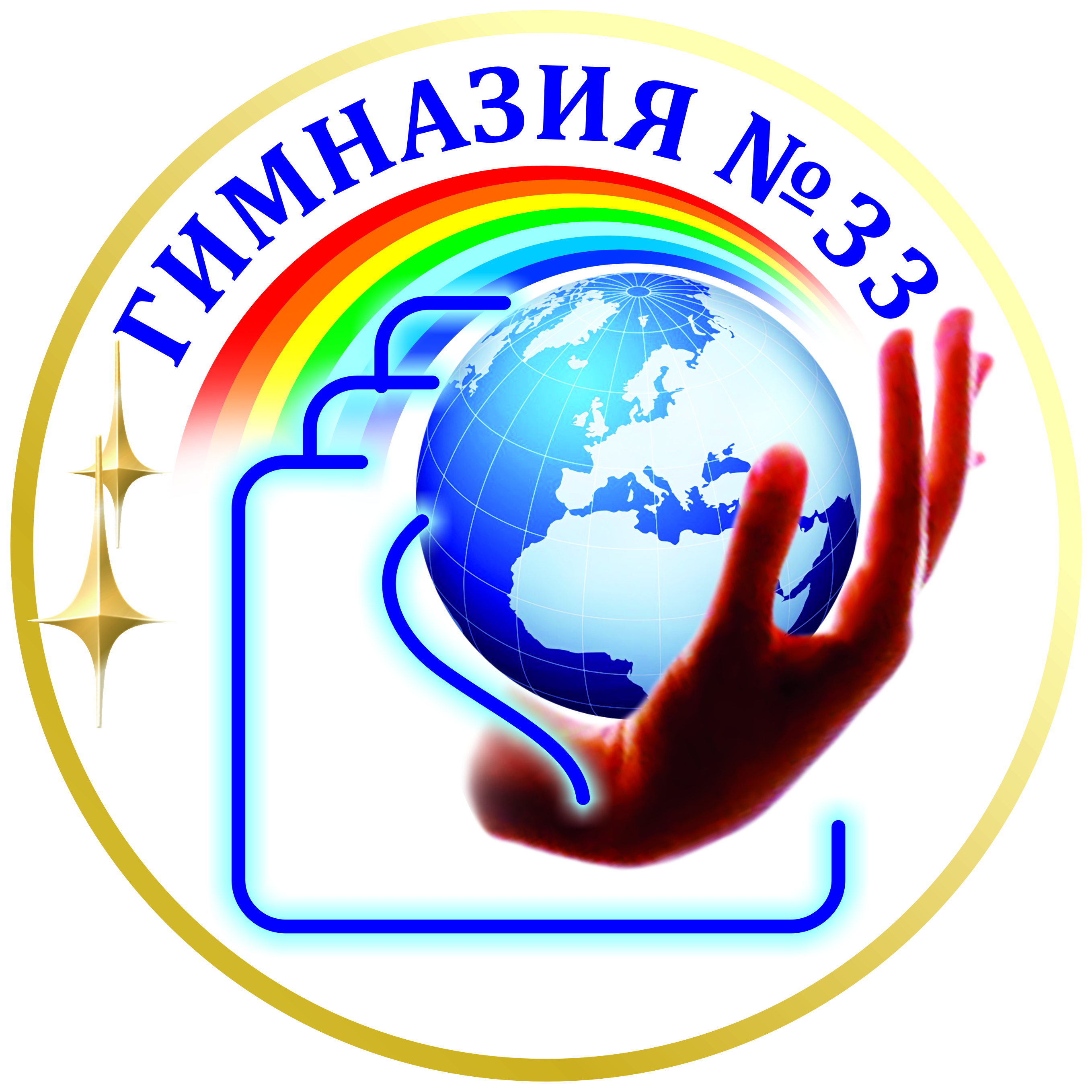 Мастер – класс«Возможности моделей «Ротация станций» и «Перевернутый класс» для формирования коммуникативной компетенции младших школьников»
Мастер – класс
 подготовили 
Гладких Е.А.,
Вачегина Н.П., 
учителя начальных классов
  МАОУ «Гимназия №33»
Г. Пермь
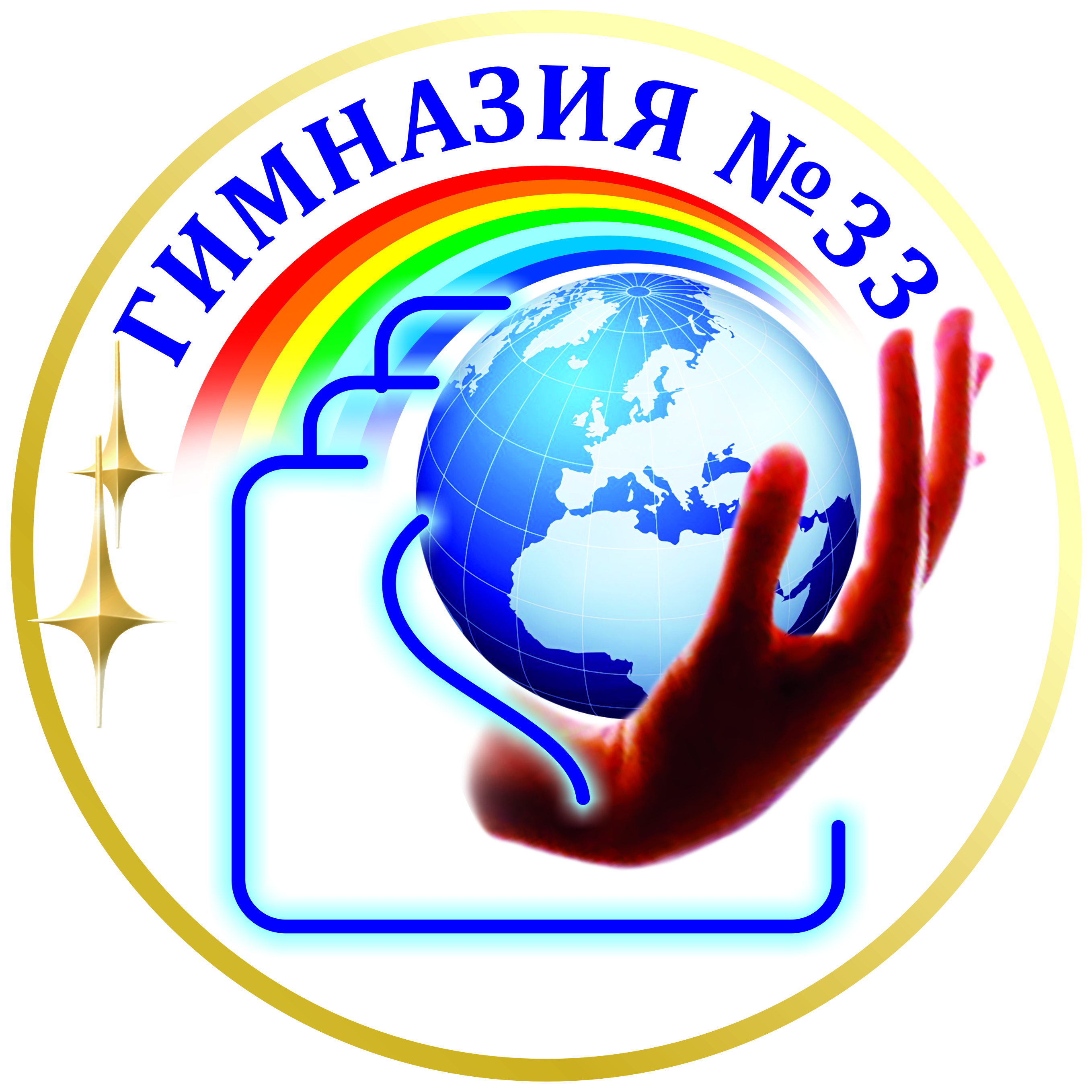 Цель мастер – класса: Раскрыть возможности моделей смешанного обучения в формировании коммуникативных УУД  в условиях внедрения нового проекта ФГОС
Задачи:
 продемонстрировать приемы и  способы формирования  коммуникативно – речевых умений;
 
создать условия для активного взаимодействия участников мастер - класса между собой;
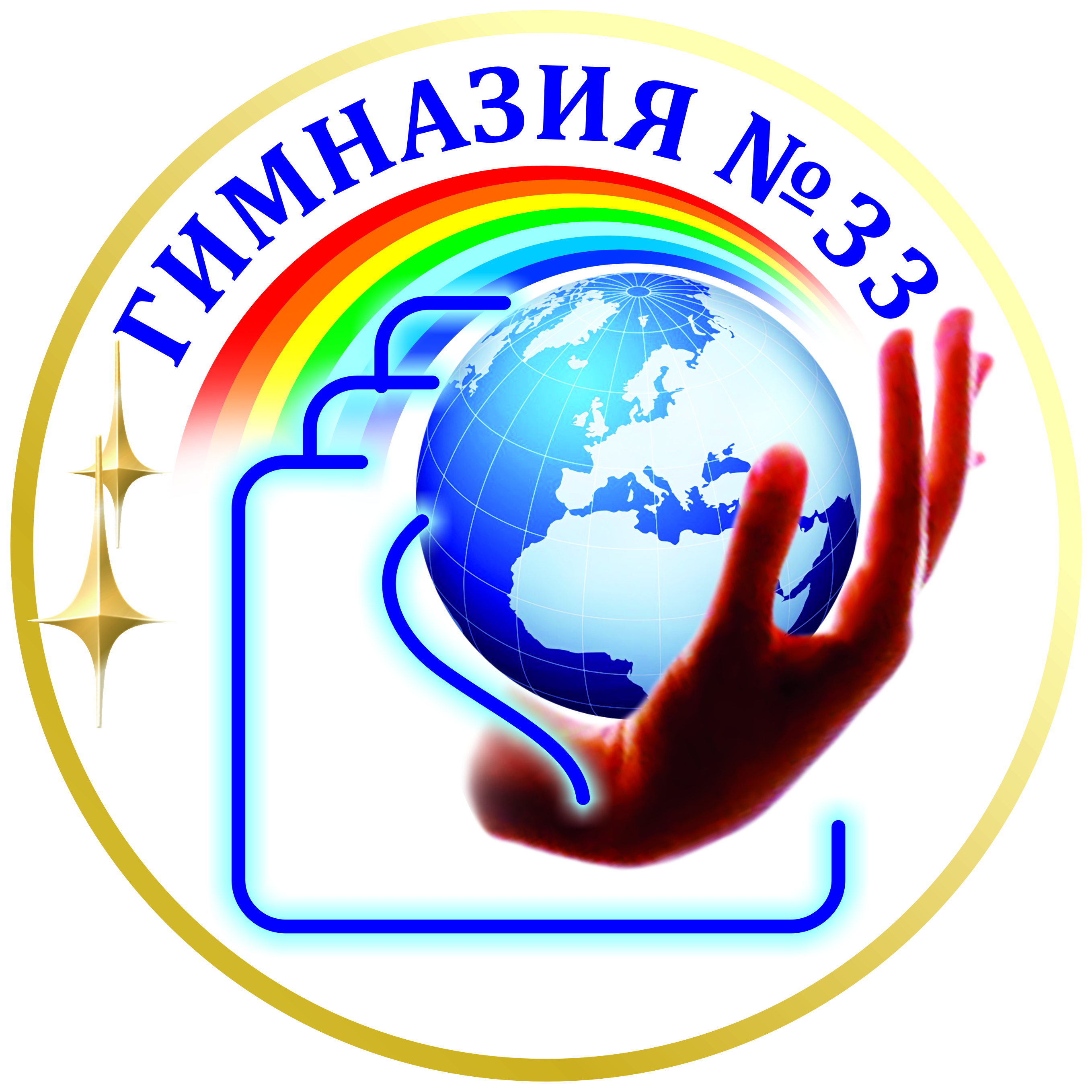 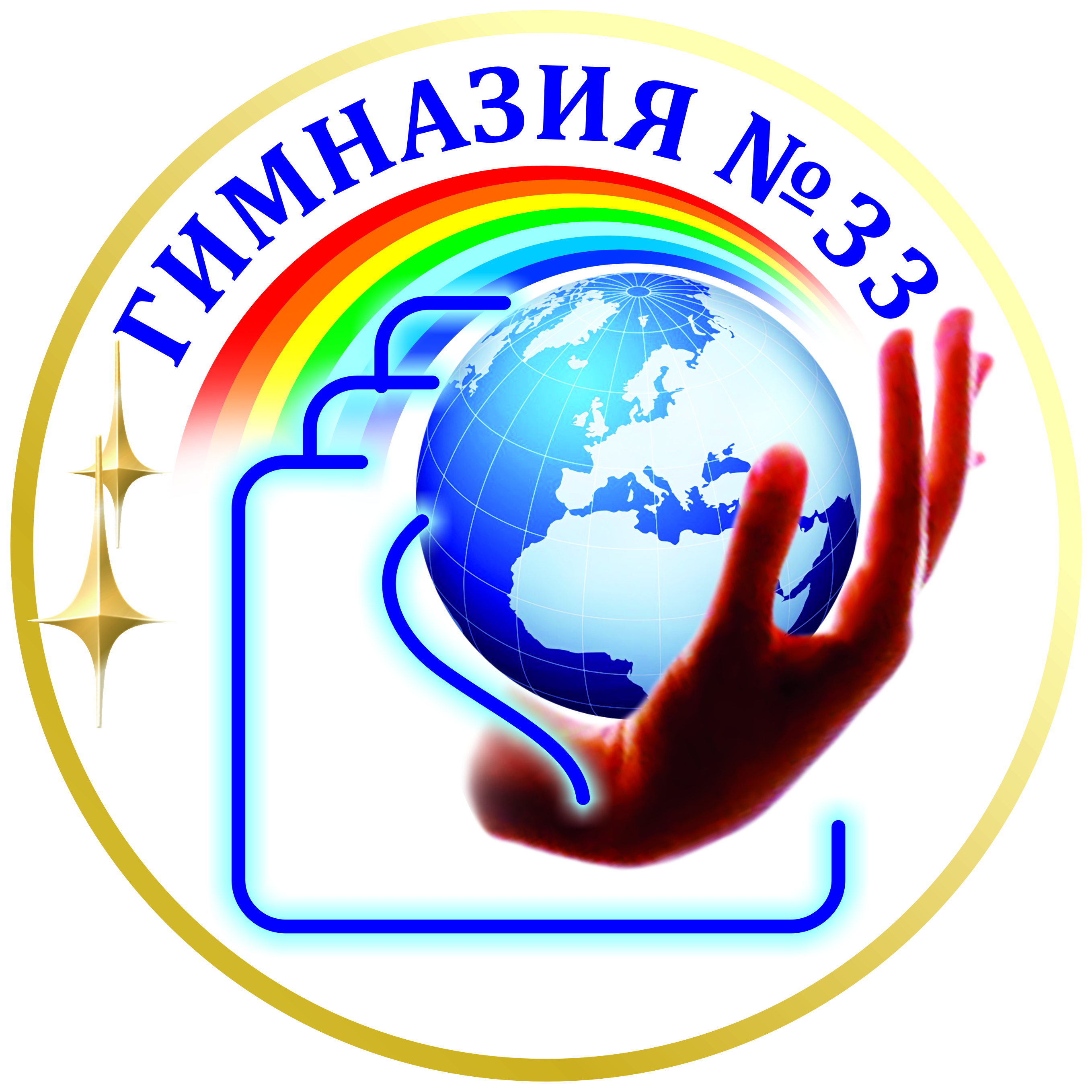 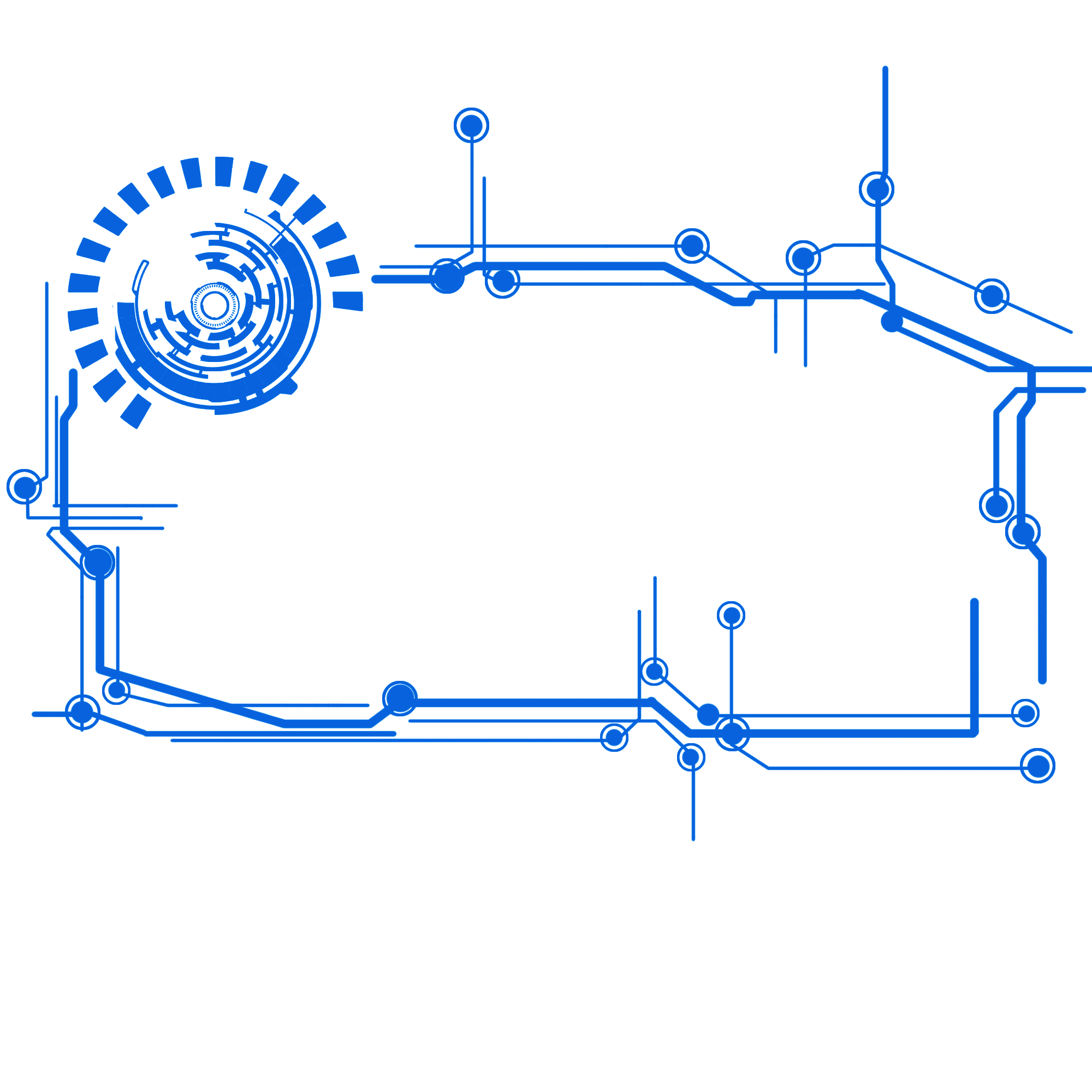 Новый перечень УУД
Познавательные;
Регулятивные;
Коммуникативные;
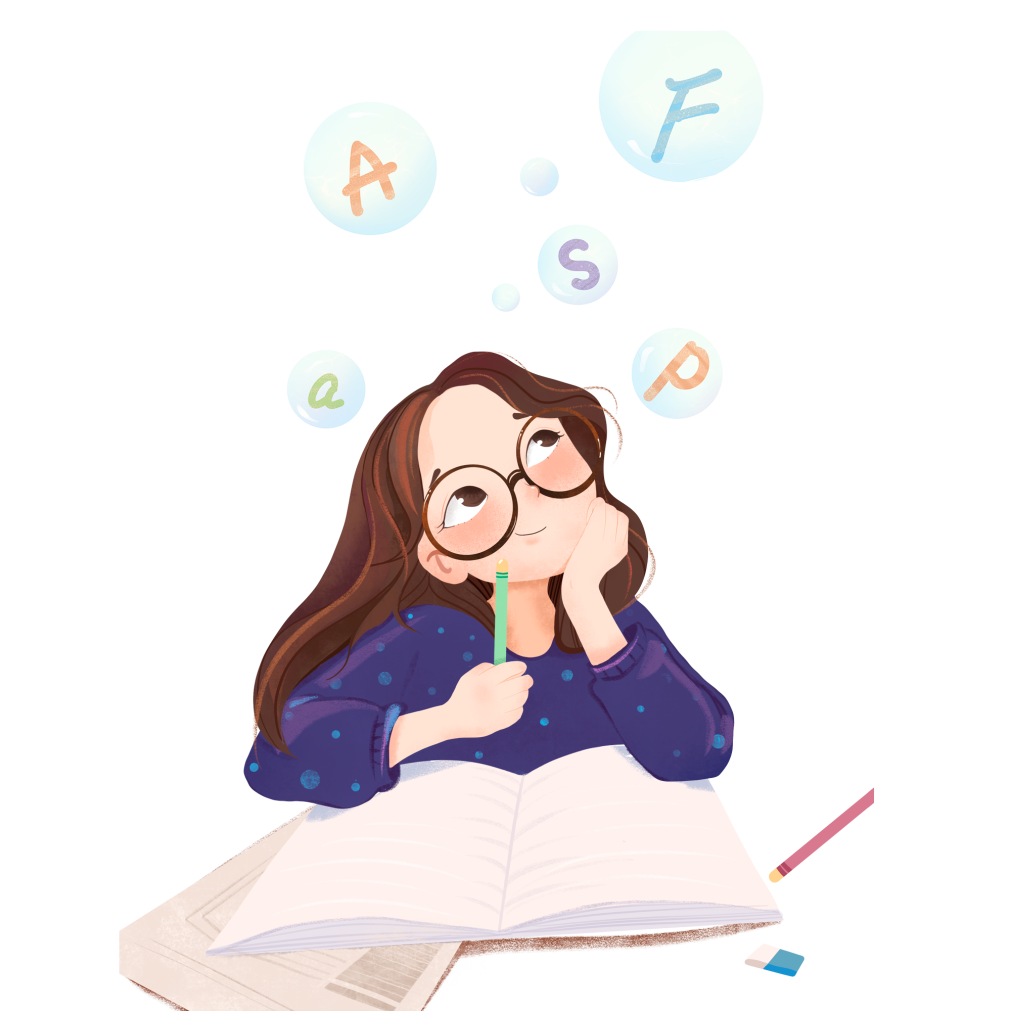 Умения работать с информацией;
Умения участвовать в совместной деятельности
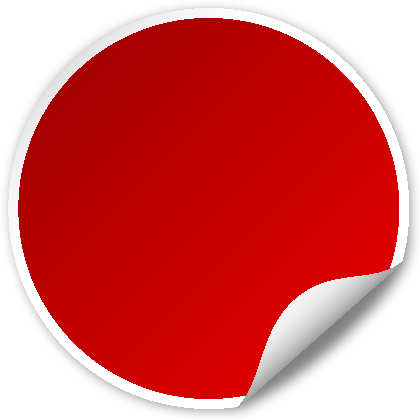 П. 35 обновленного ФГОС НОО
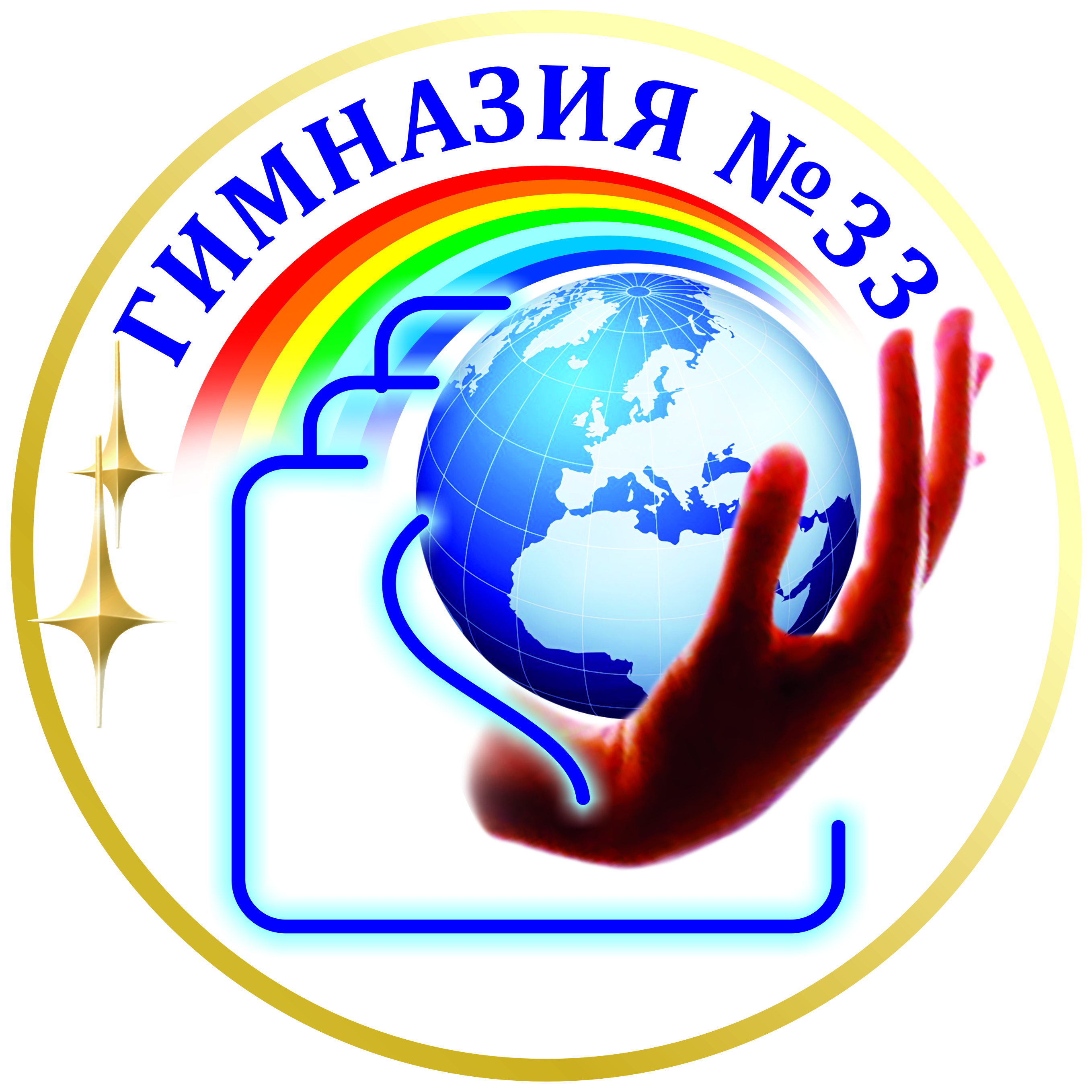 Коммуникативные УУД
Действующий ФГОС
Новая редакция ФГОС
осуществлять смысловое чтение текстов различного вида

использовать языковые средства, соответствующие познавательной задаче

Участвовать в диалоге, соблюдать правила ведения  диалога

составлять устные и письменные тексты
готовить публичные выступления

строить речевое высказывание

соблюдать правила общения при использовании электронных устройств
владение монологической и диалогической формами речи 

умение выражать свои мысли в соответствии управление поведением партнера

контроль, коррекция, оценка действий партнеров, управление его  поведением

разрешение конфликтов

планирование учебного сотрудничества с учителем и сверстниками
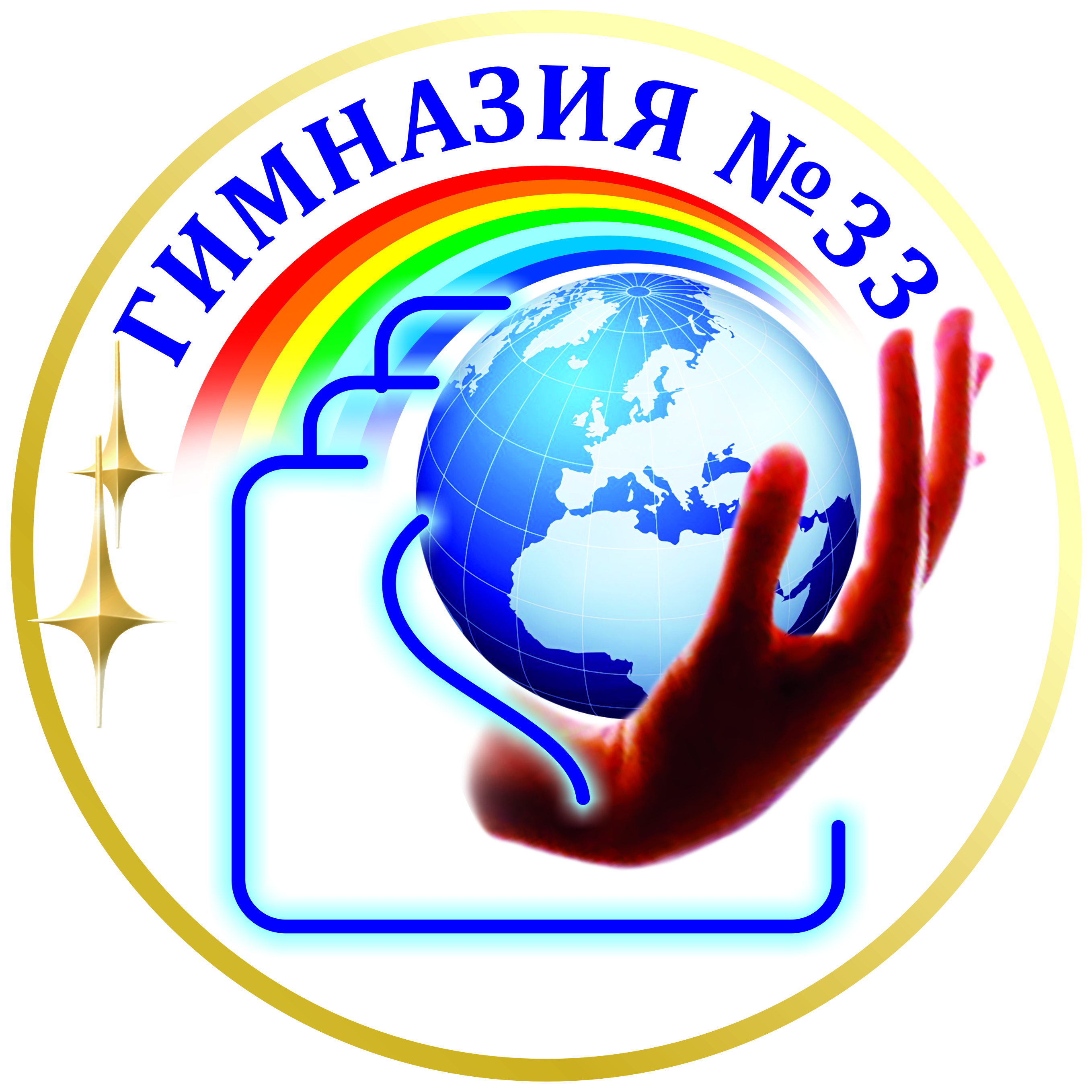 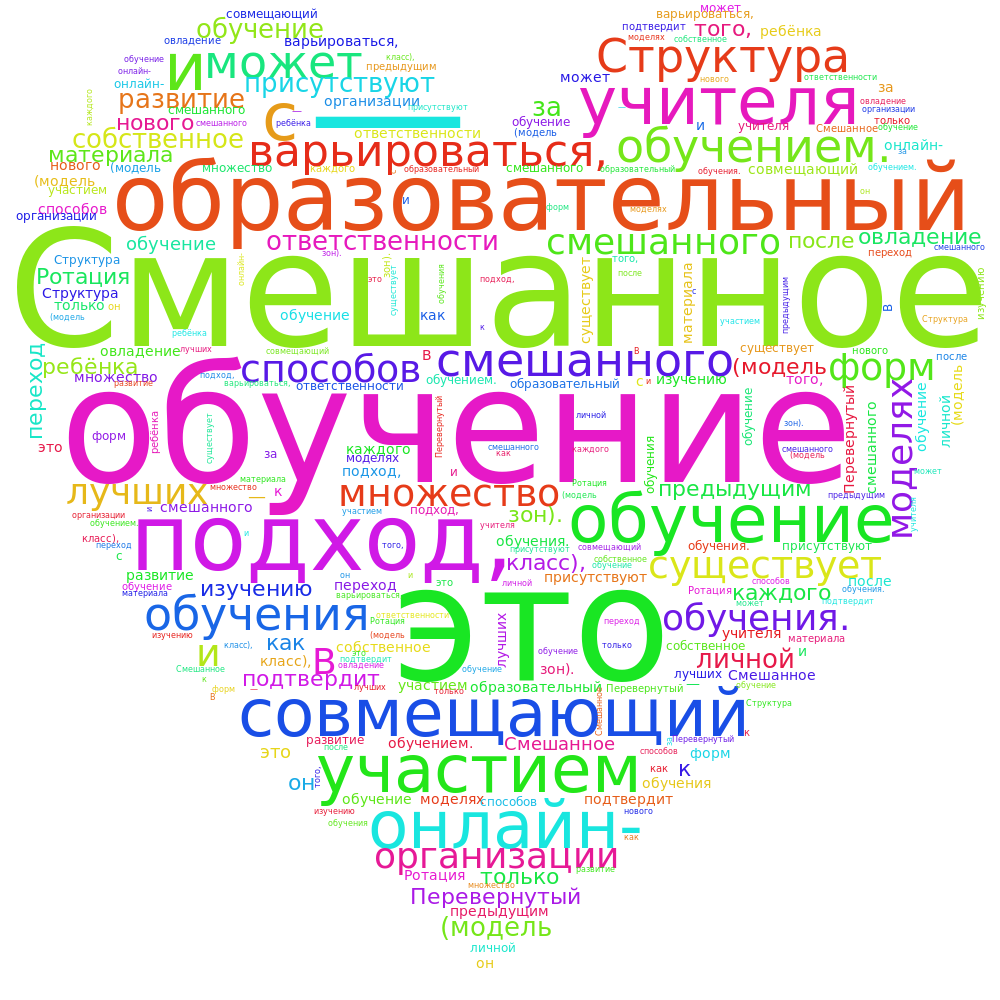 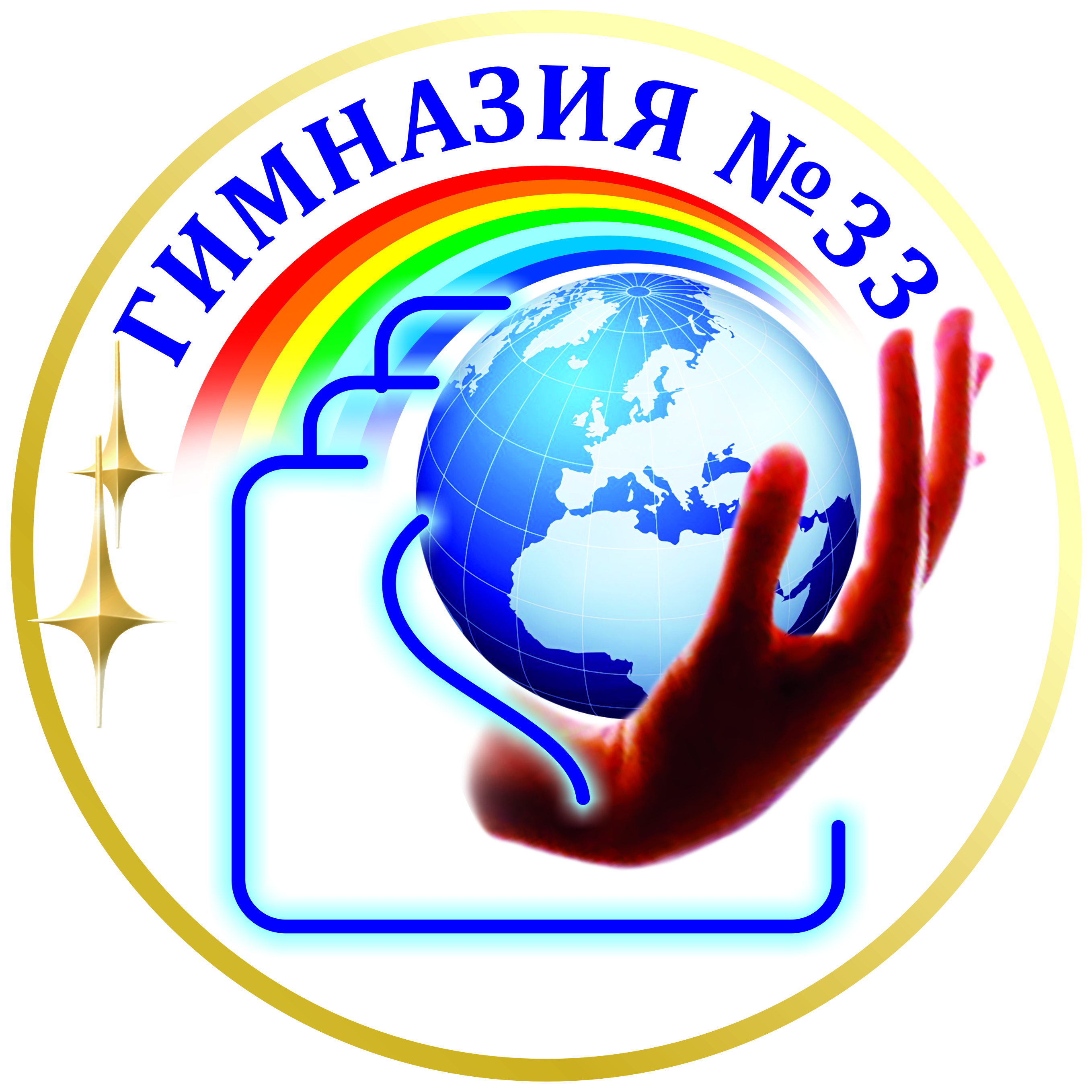 Смешанное обучение
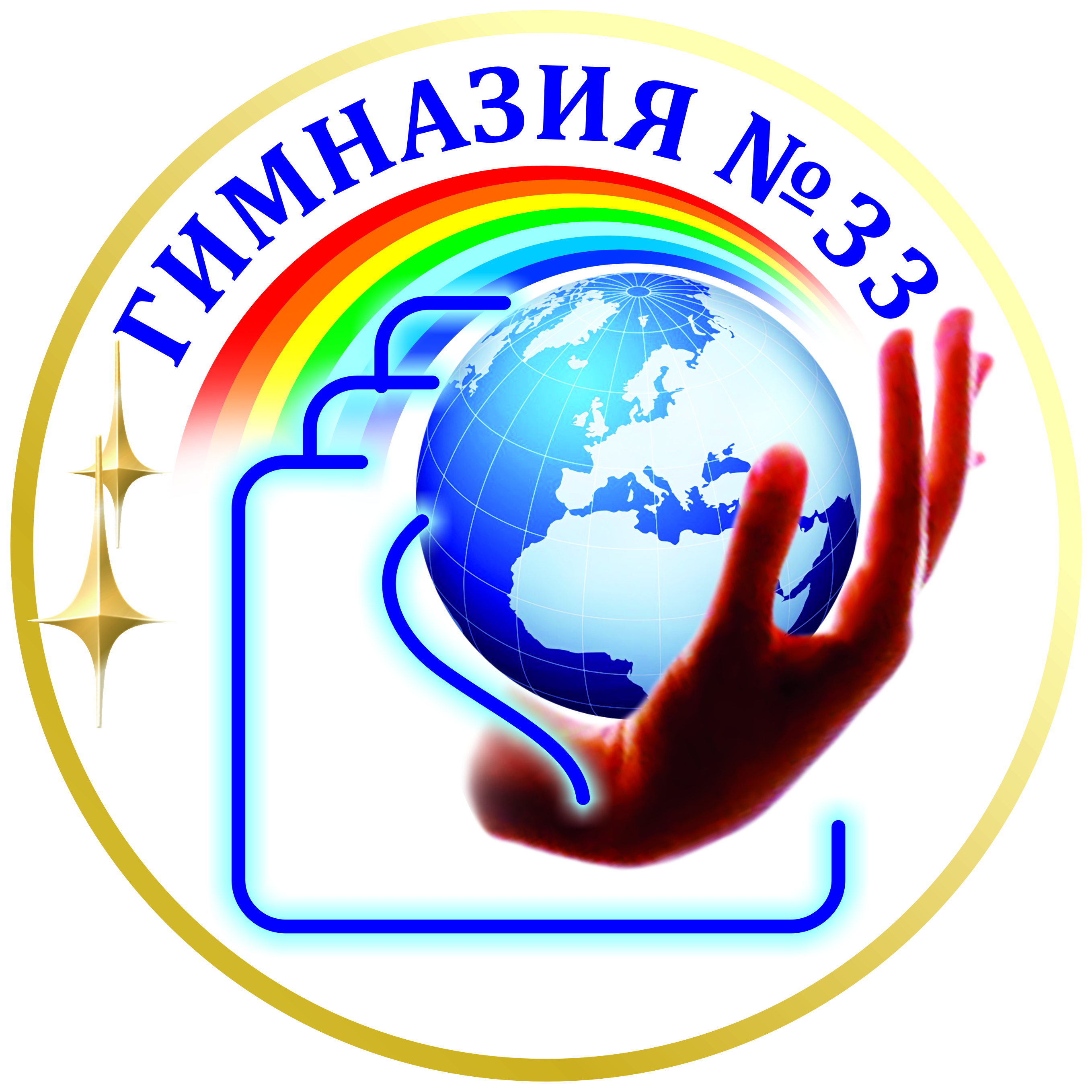 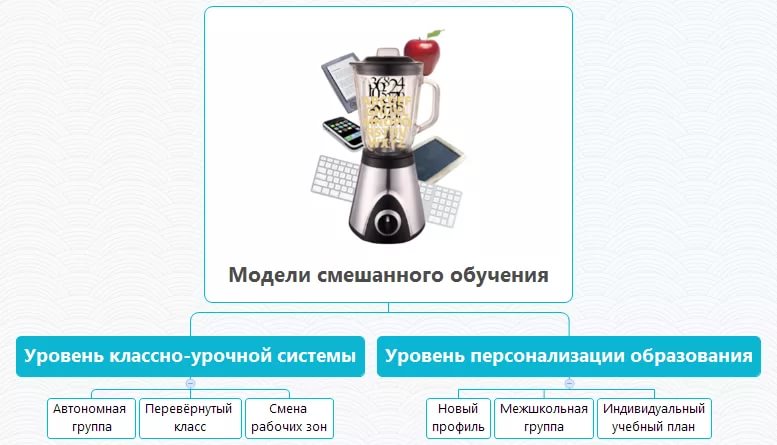 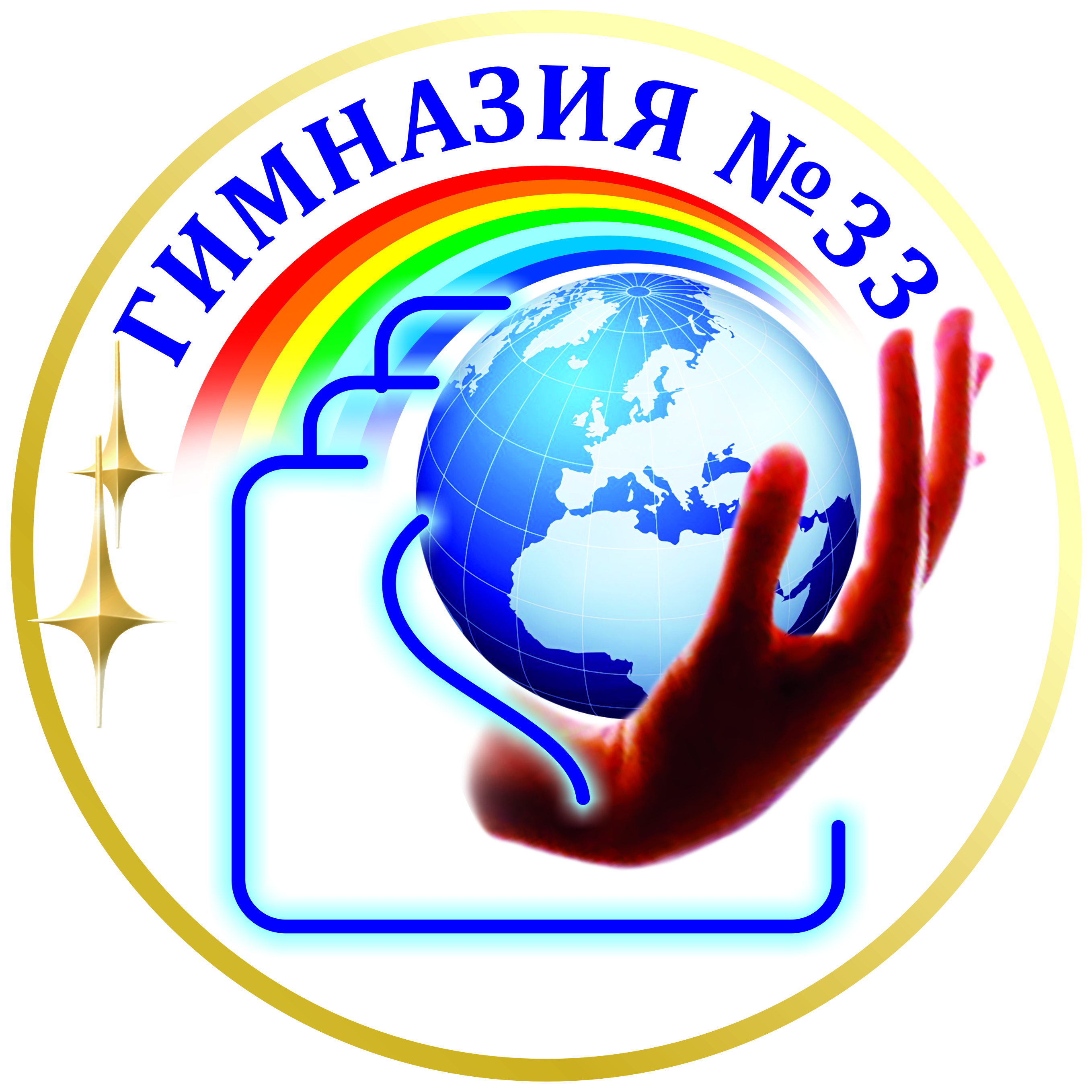 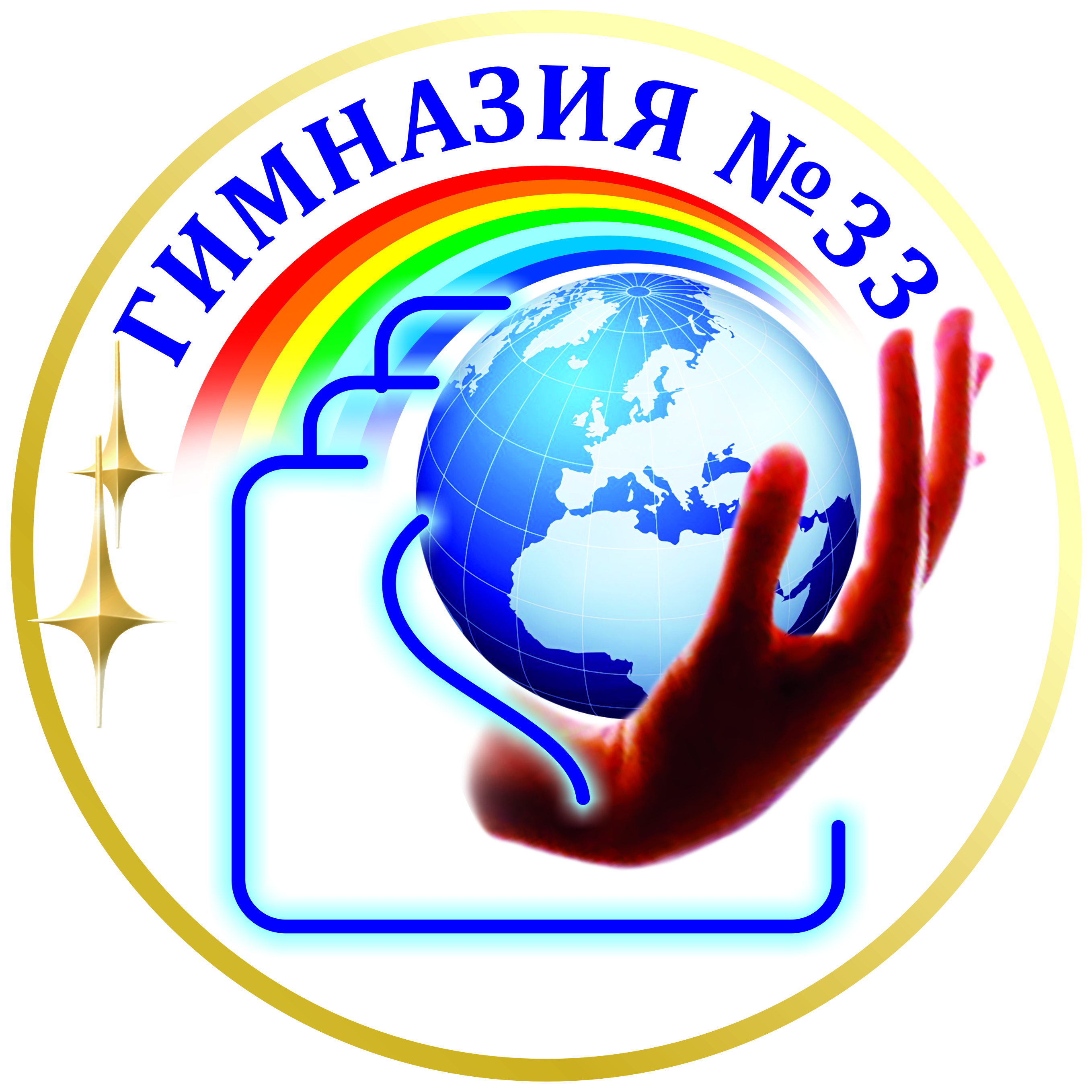 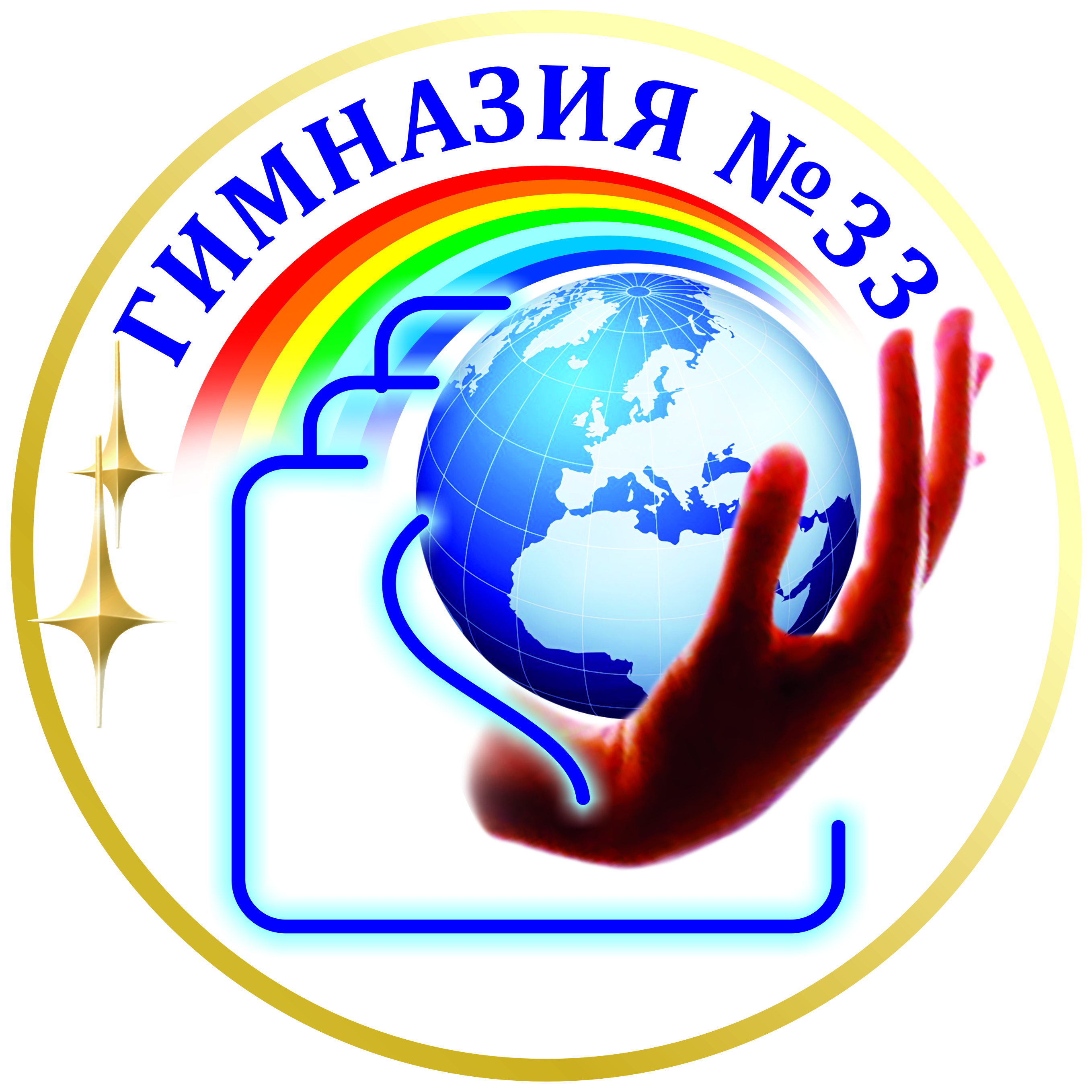 Три рабочие зоны
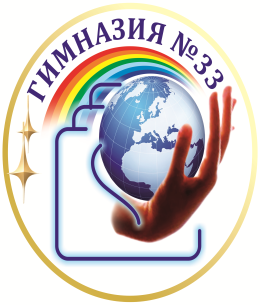 Зона  работы с учителем
Цель зоны:
1.Предоставить каждому ученику эффективную обратную связь
2.Увеличить  время контакта учителя с учеником
3.Осуществить дифференцированный подход и учет индивидуальных особенностей обучащихся
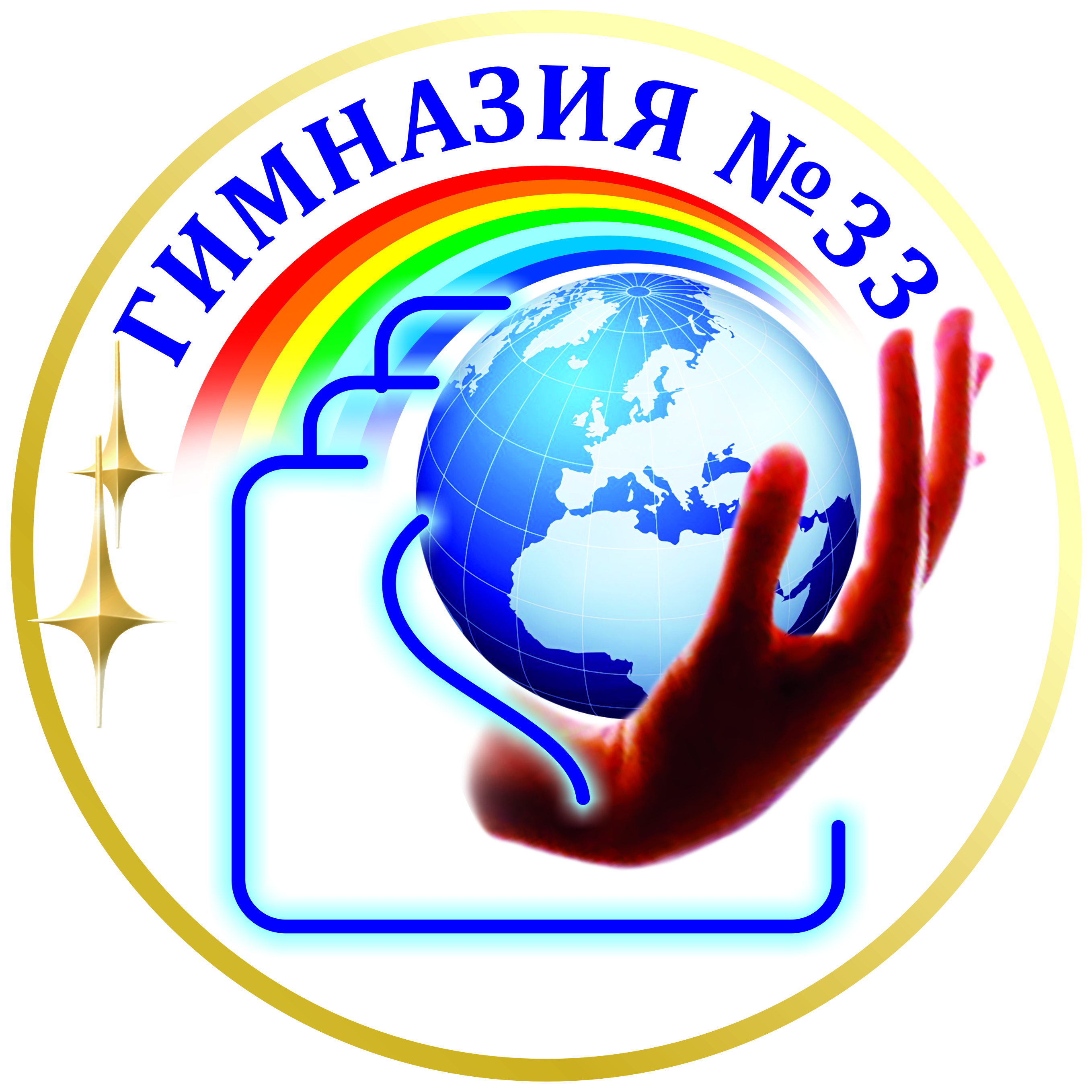 Учение с увлечением
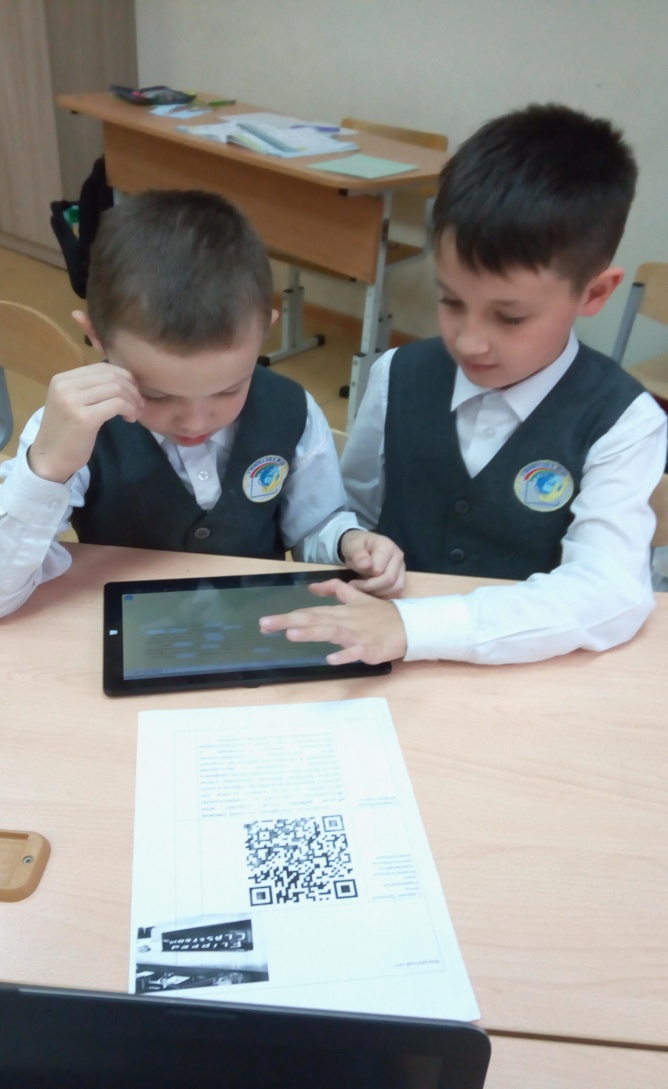 Зона - онлайн
Цель зоны:
обучение с помощью современных электронных учебных материалов
формирование у учащихся навыков самостоятельной работы и самоконтроля 
компьютерное тестирование с автоматической проверкой
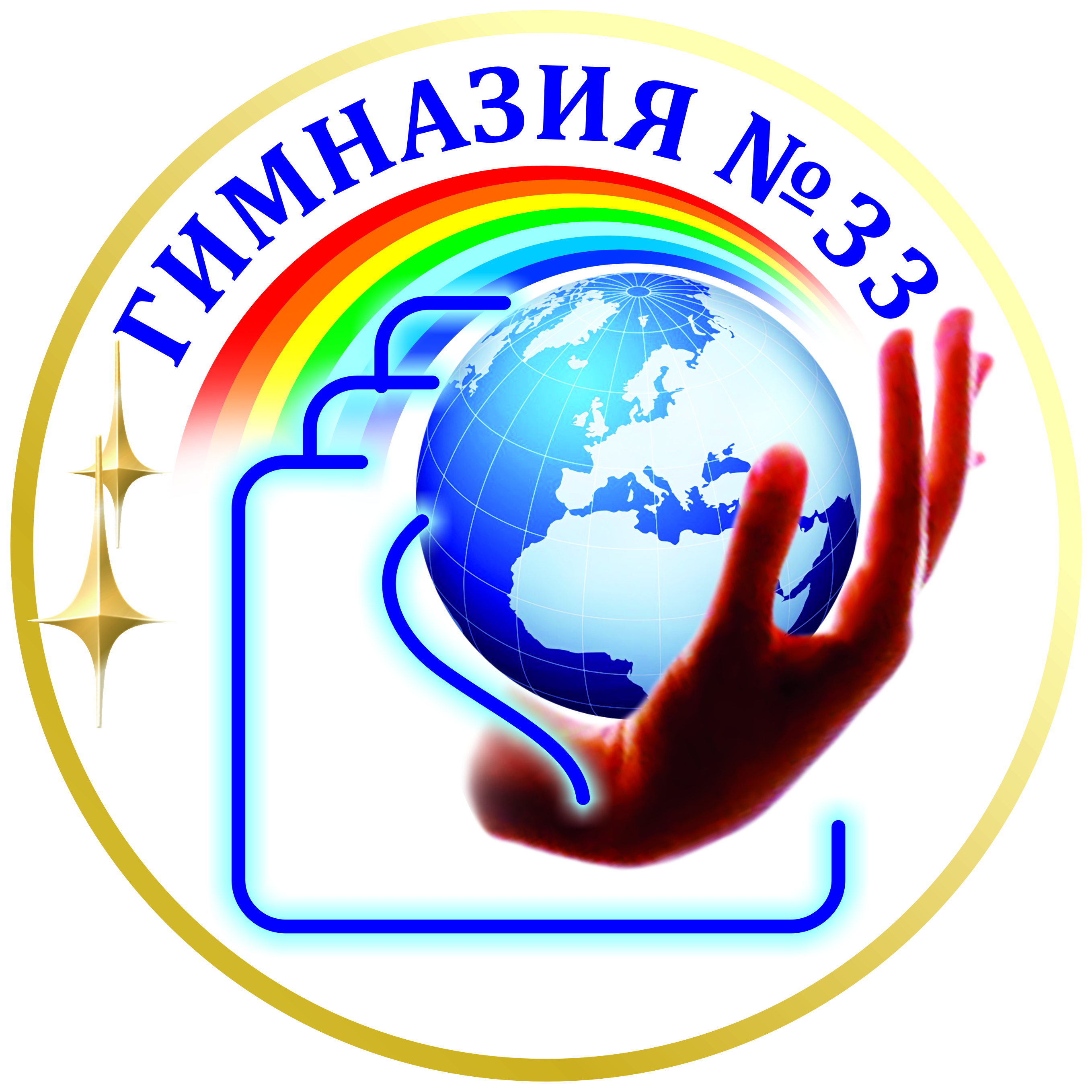 Зона групповой работы
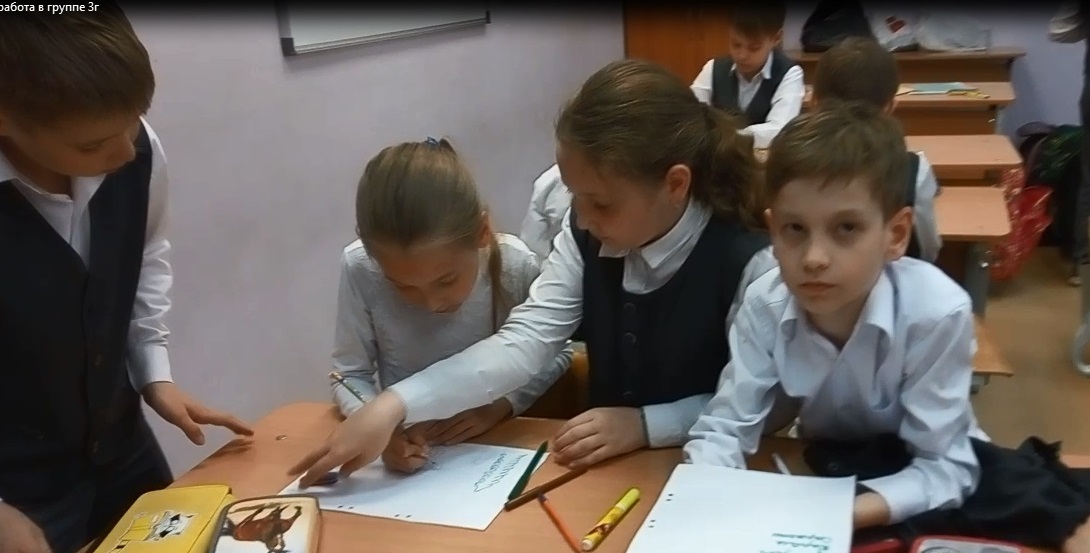 Цель зоны:
1.Дать возможность применить знания и навыки в новых, практических ситуациях

 2.Развить коммуникативные компетенции

3.Получить обратную связь  от одноклассников
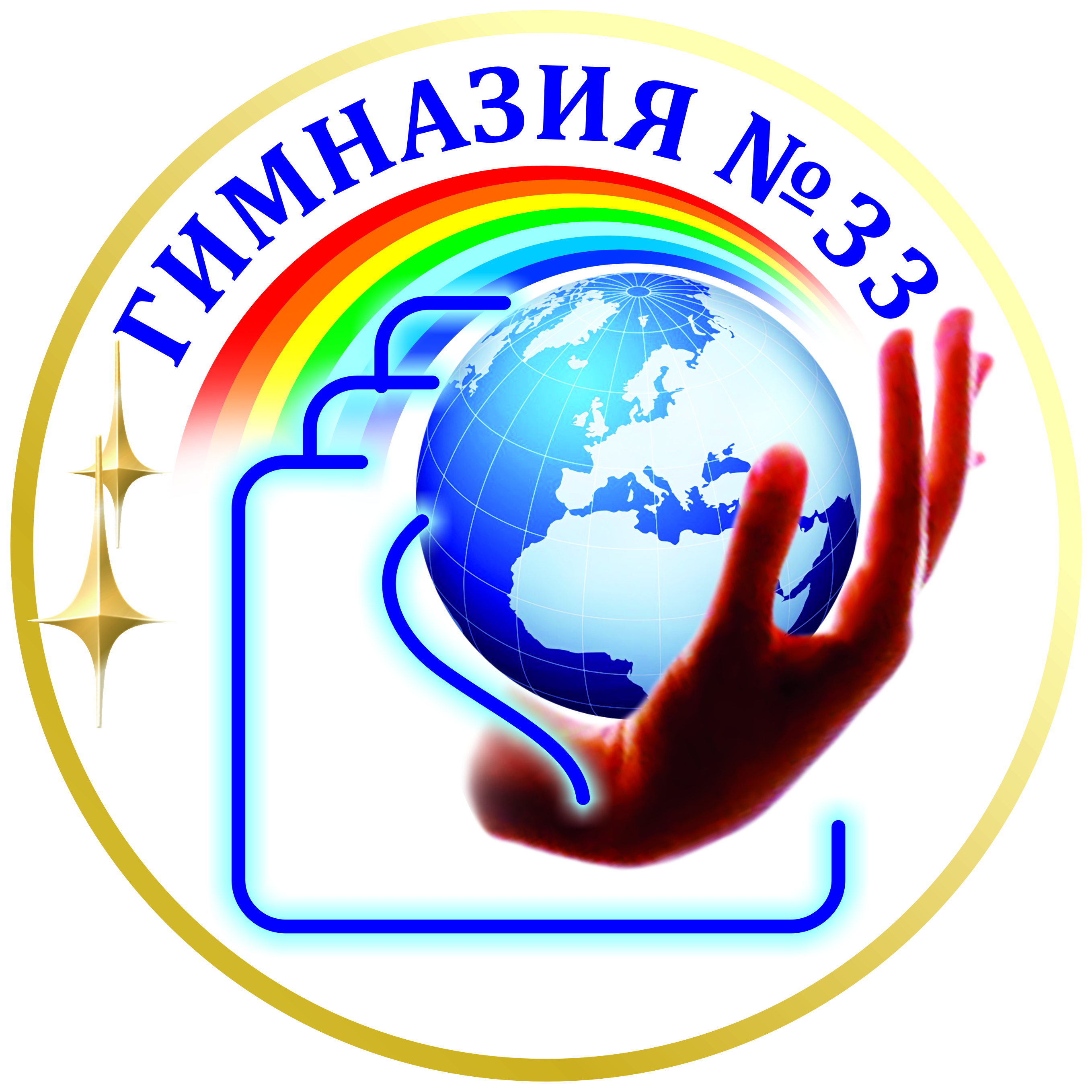 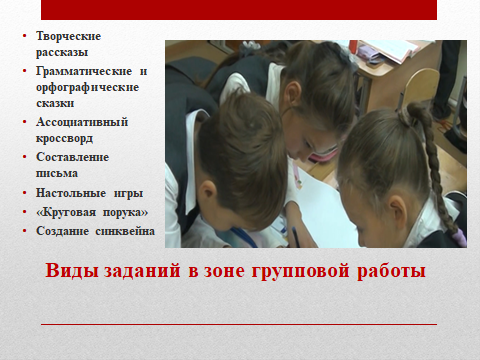 Распределение обязанностей
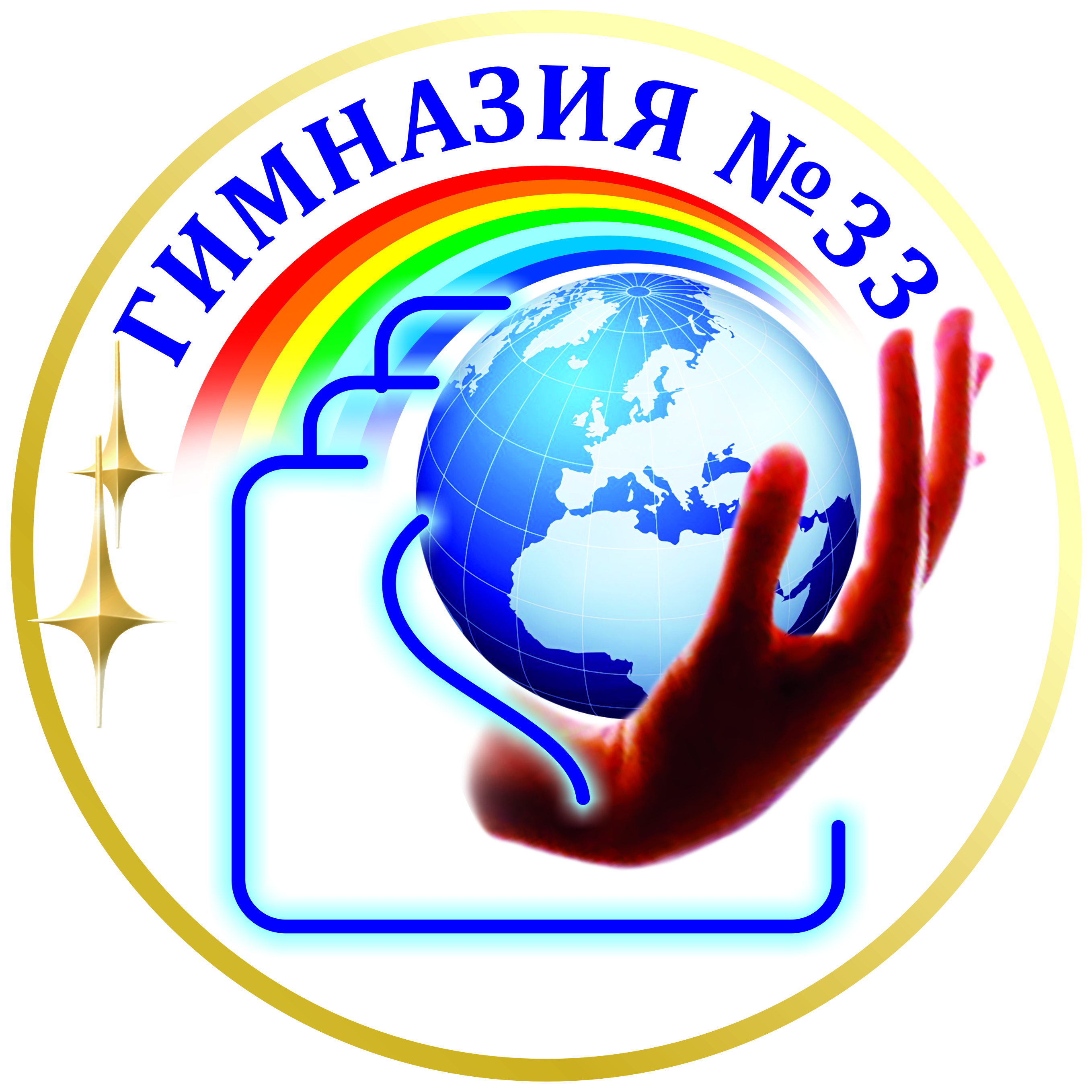 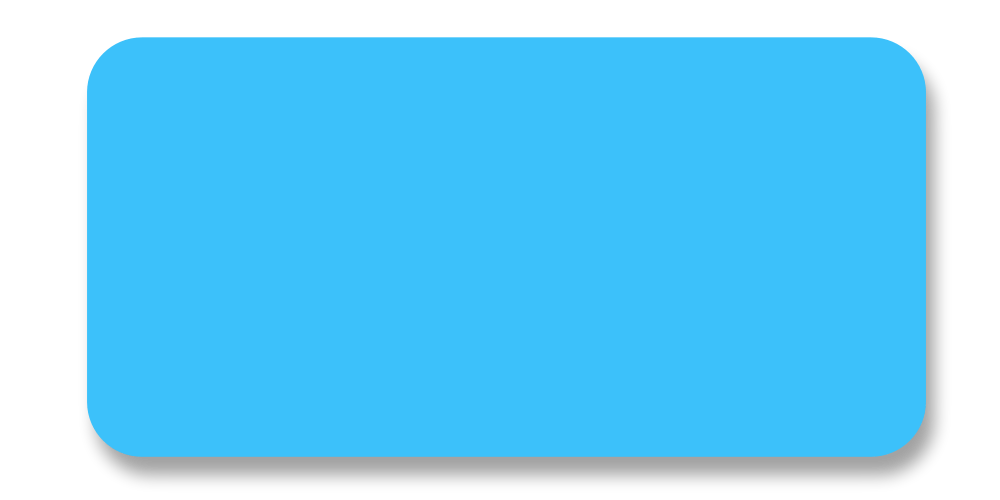 Успешного и продуктивного  2019-2020
 учебного года!
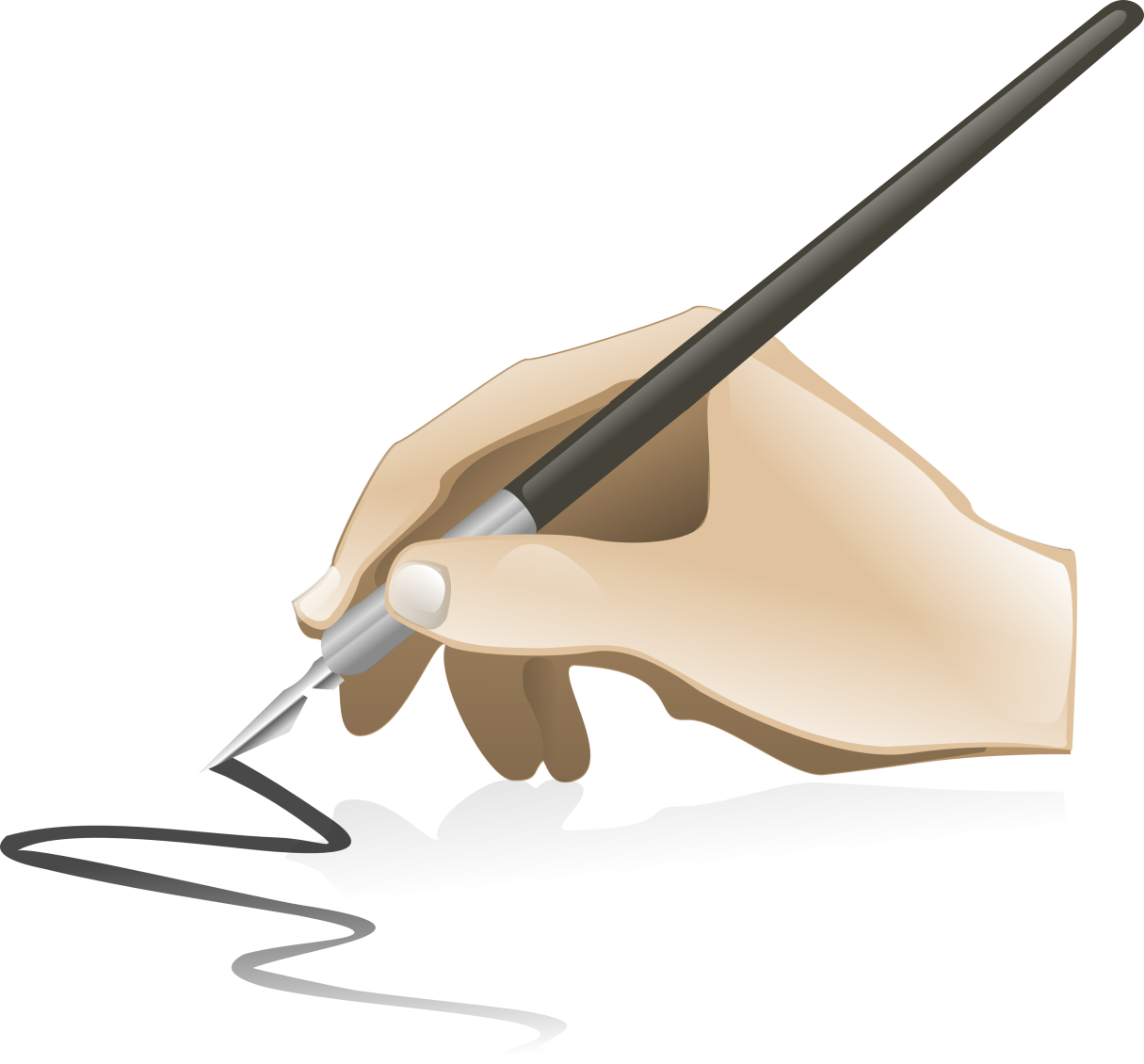